МУЗЫКА
XX ВЕКА
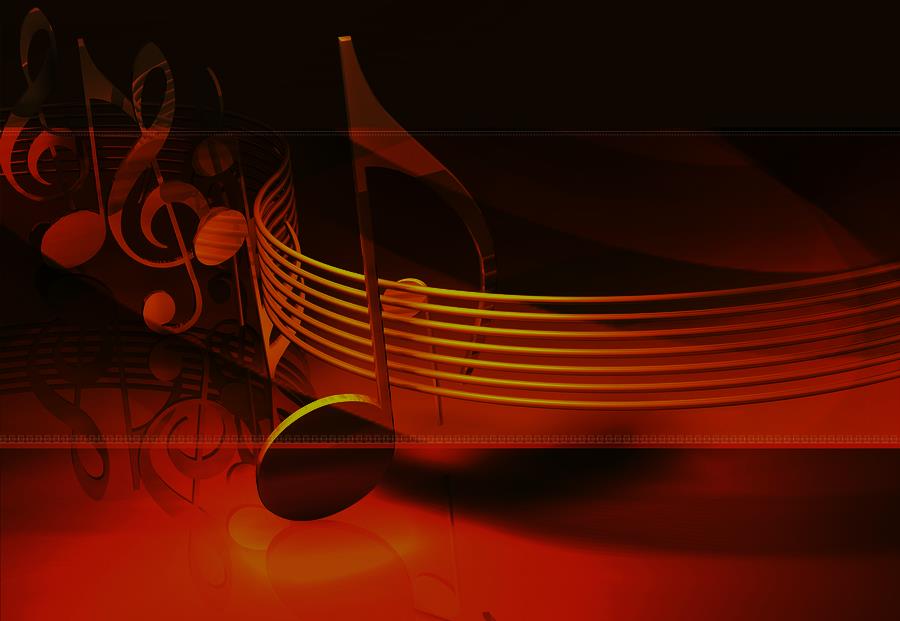 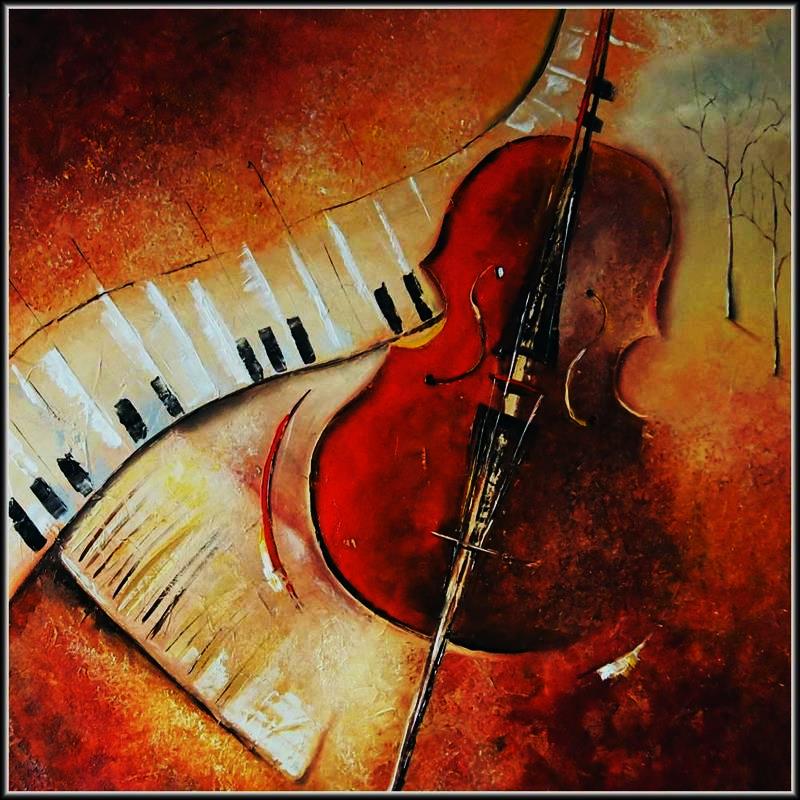 С. ПРОКОФЬЕВ «КОШКА»
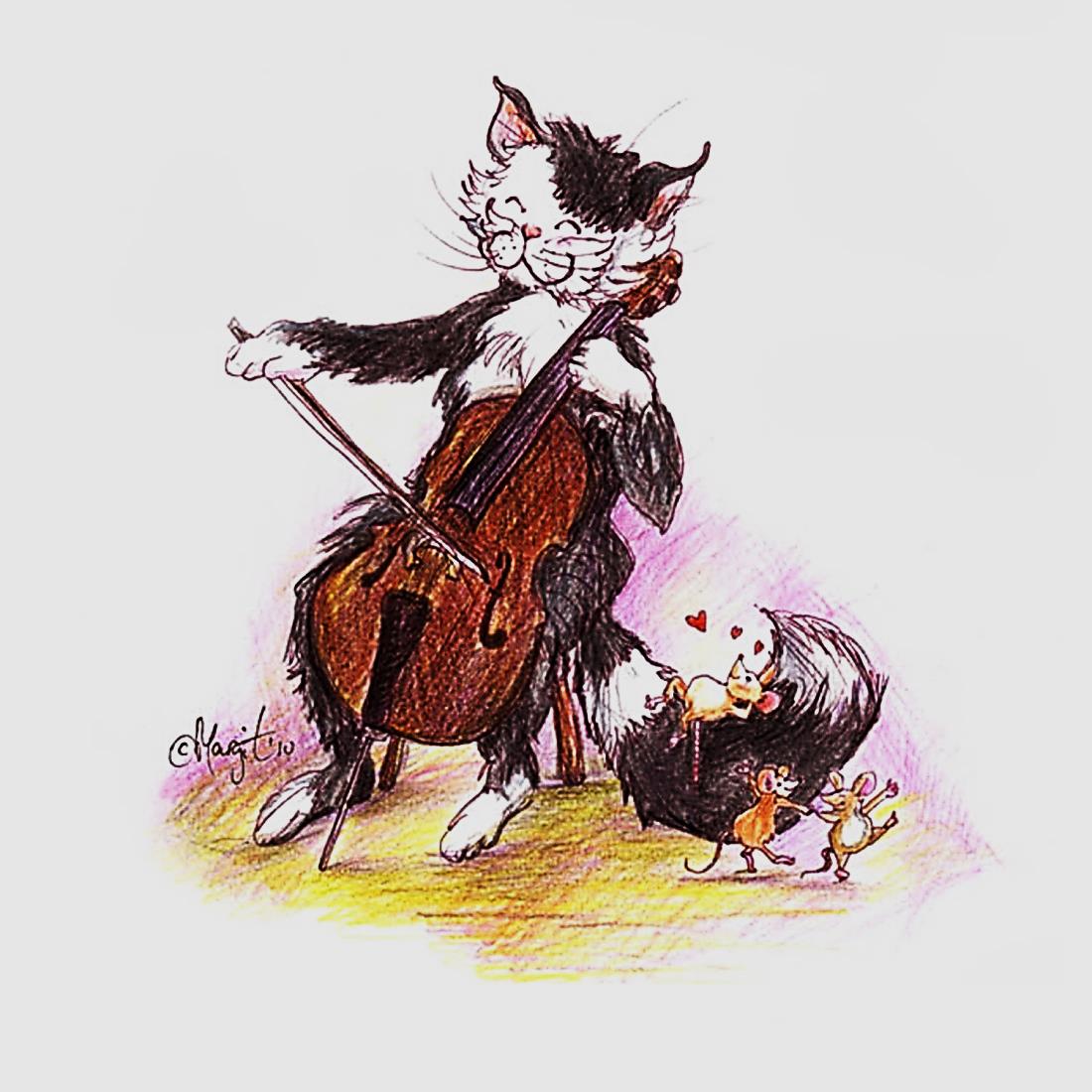 Д. КАБАЛЕВСКИЙ «СКЕРЦО»
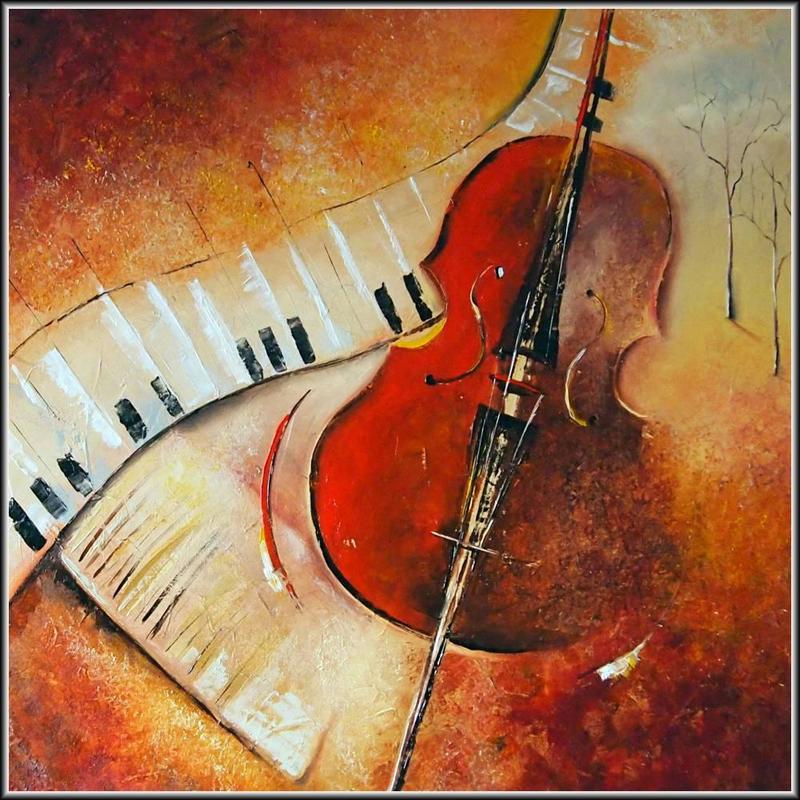 С. ПРОКОФЬЕВ «ГАВОТ»
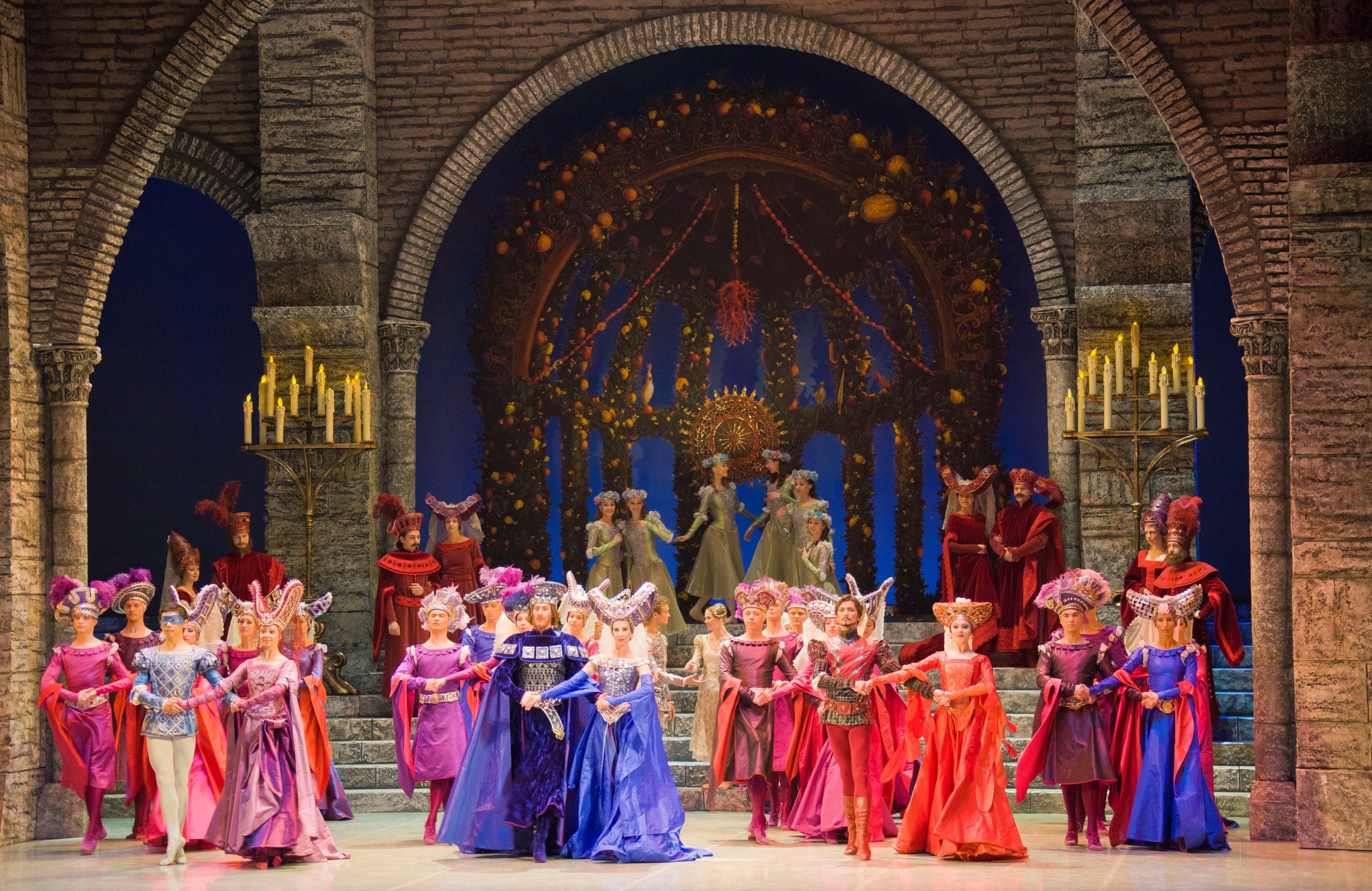 Б. ТЕМИРКАНОВ «ТОККАТА»
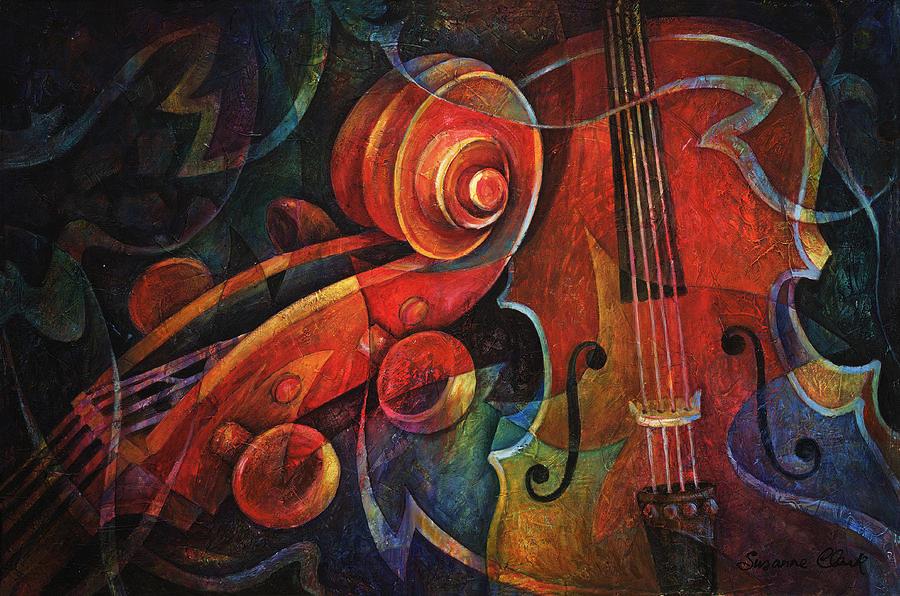 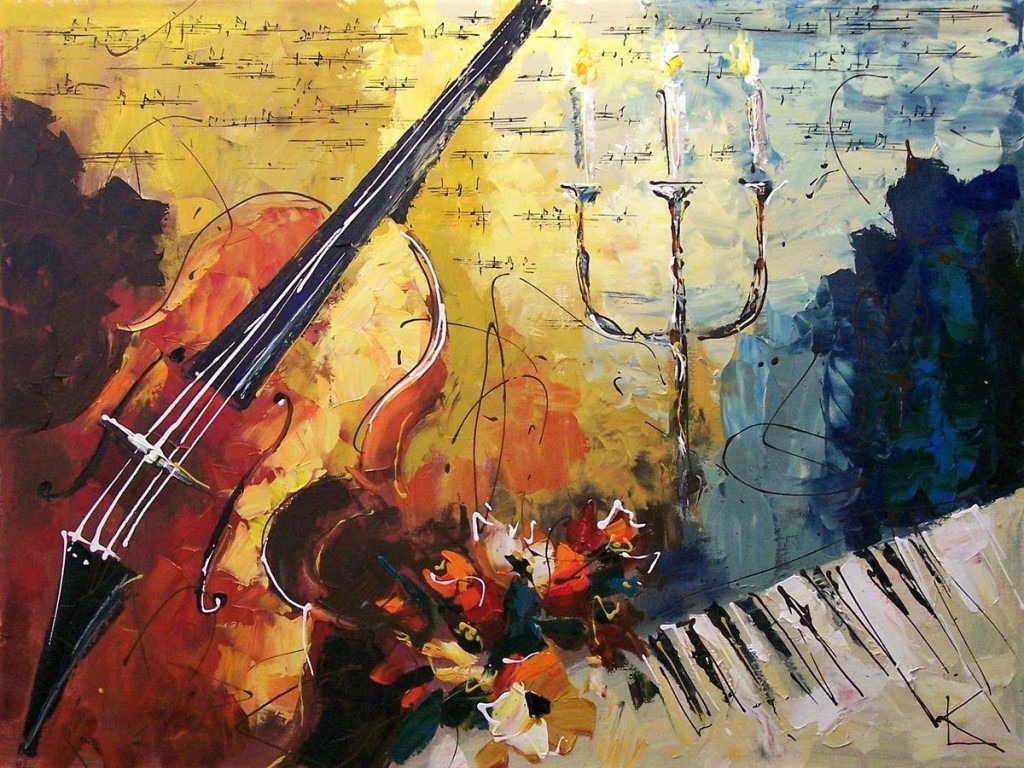 Э. ГРАНАДОС «ИНТЕРМЕЦЦО»
МАНУЭЛЬ ДЕ ФАЛЬЯ «АСТУРИЯ»
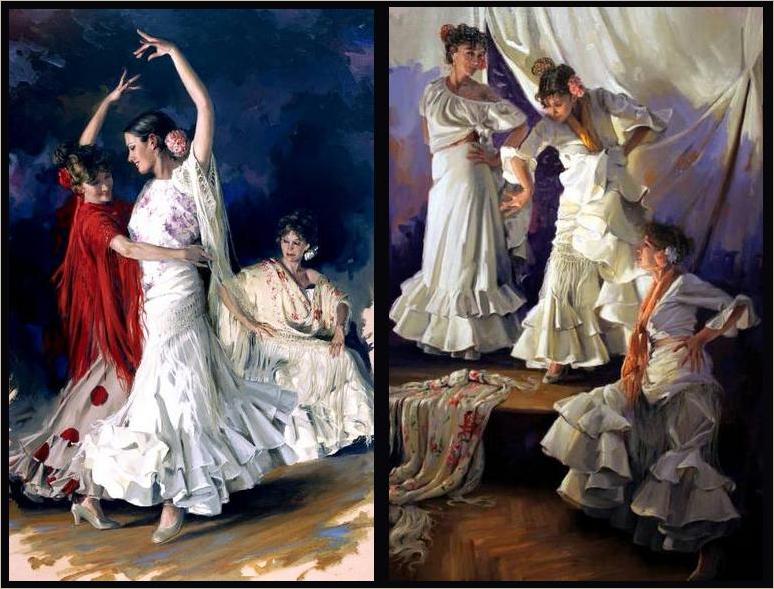 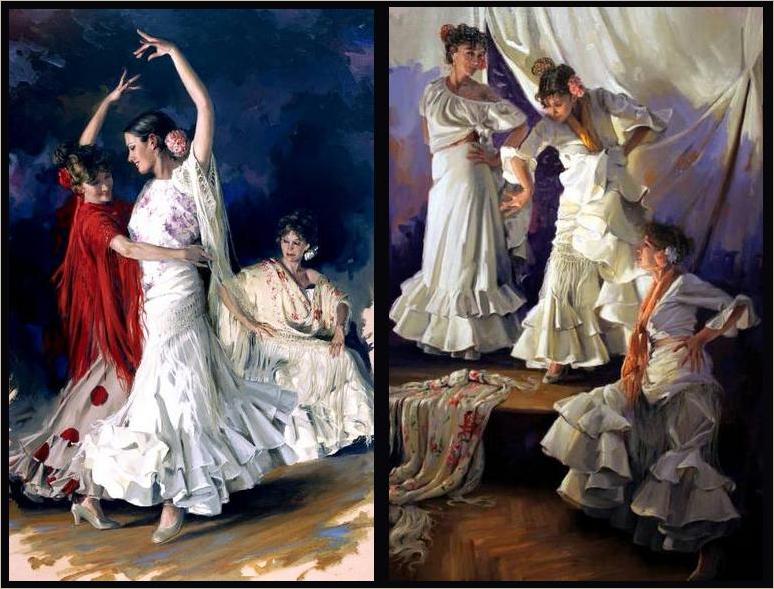 МАНУЭЛЬ ДЕ ФАЛЬЯ «ТАНЕЦ ОГНЯ»
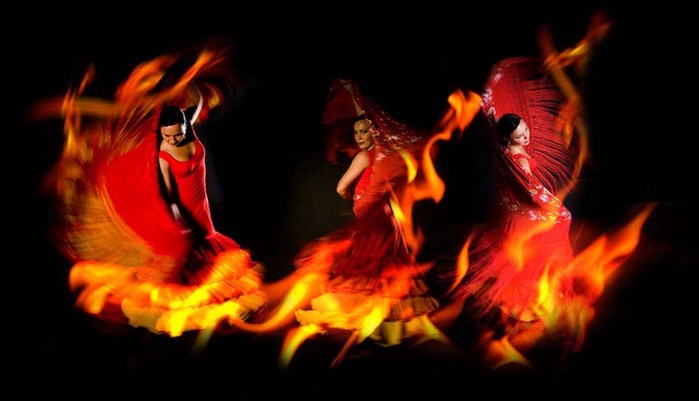 Д. ШОСТАКОВИЧ «НОКТЮРН»
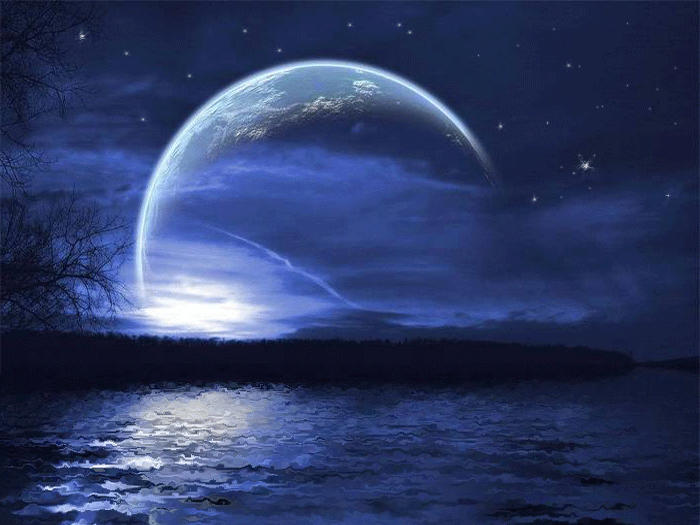 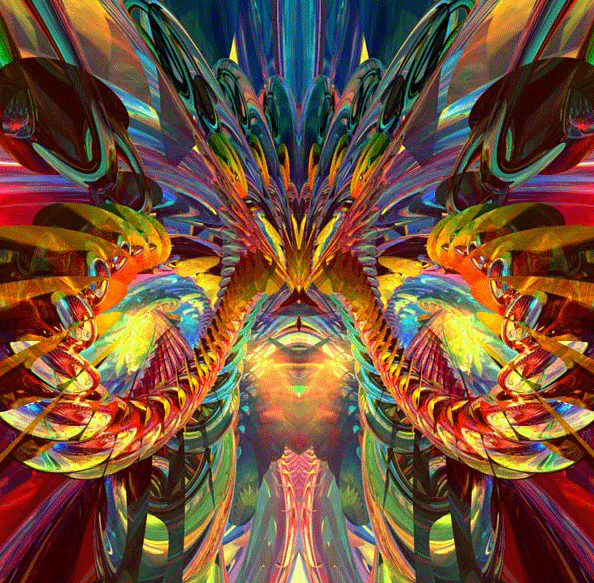 С. ПРОКОФЬЕВ «ВАЛЬС»
С. ПРОКОФЬЕВ «АДАЖИО»
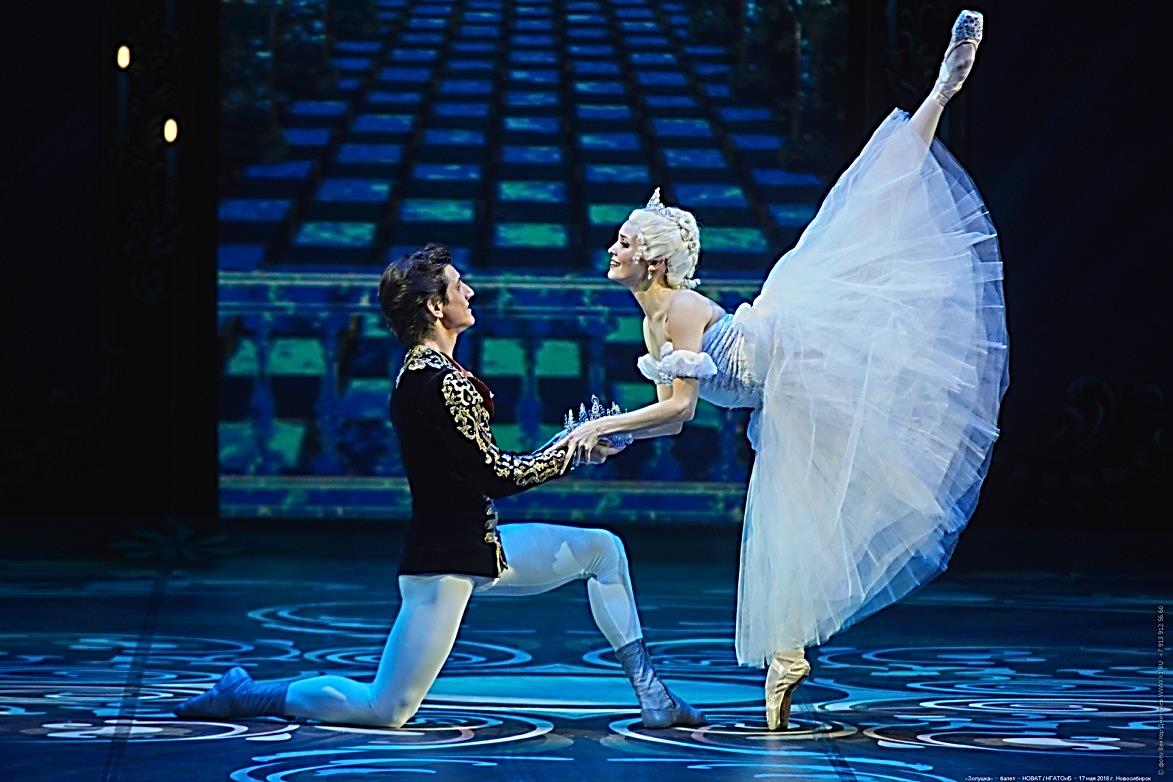 С. ПРОКОФЬЕВ 
«ТАНЕЦ АНТИЛЬСКИХ ДЕВУШЕК»
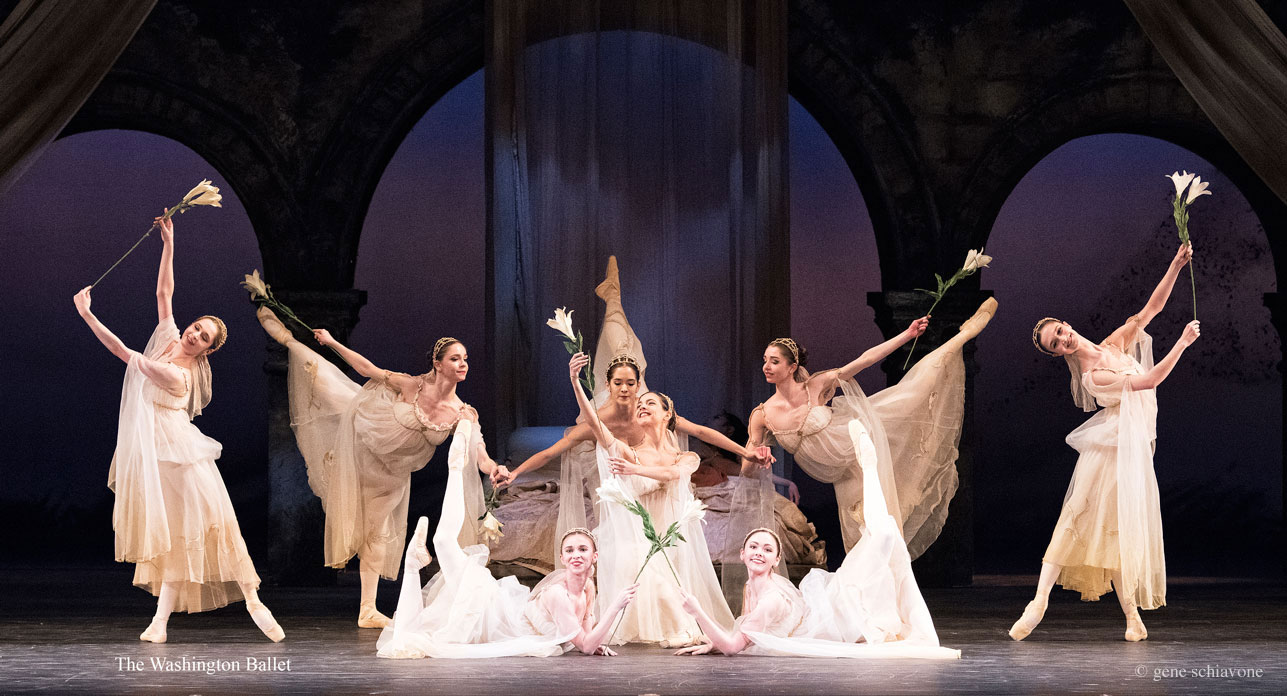 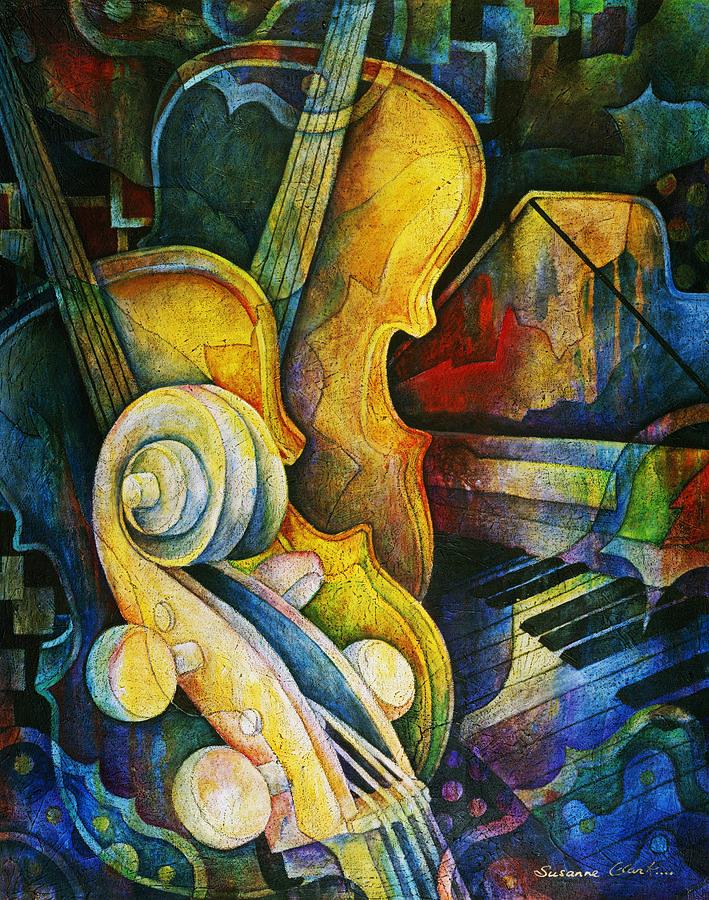 Д. ШОСТАКОВИЧ «АДАЖИО»
С. ПРОКОФЬЕВ. КОНЦЕРТИНО
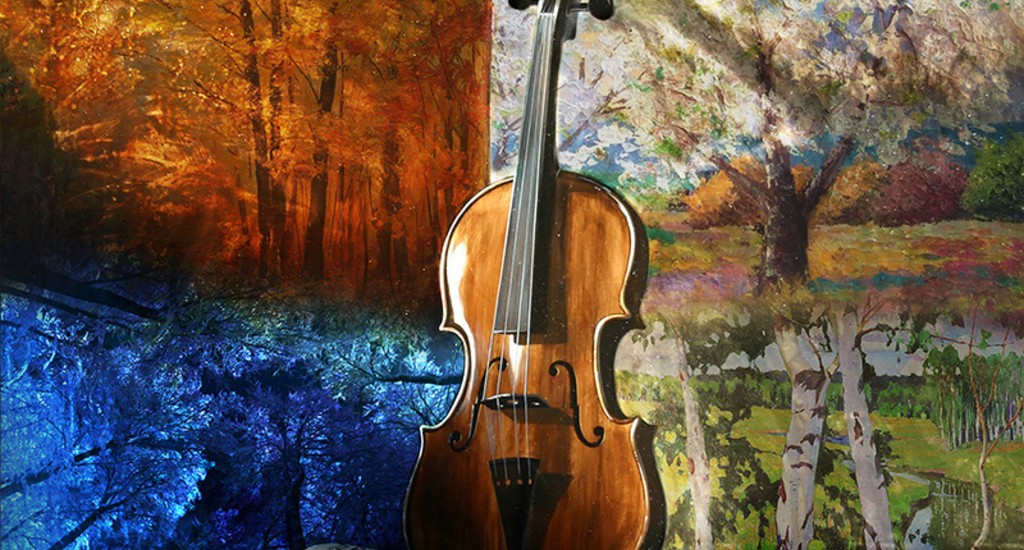 МУЗЫКА
XX ВЕКА
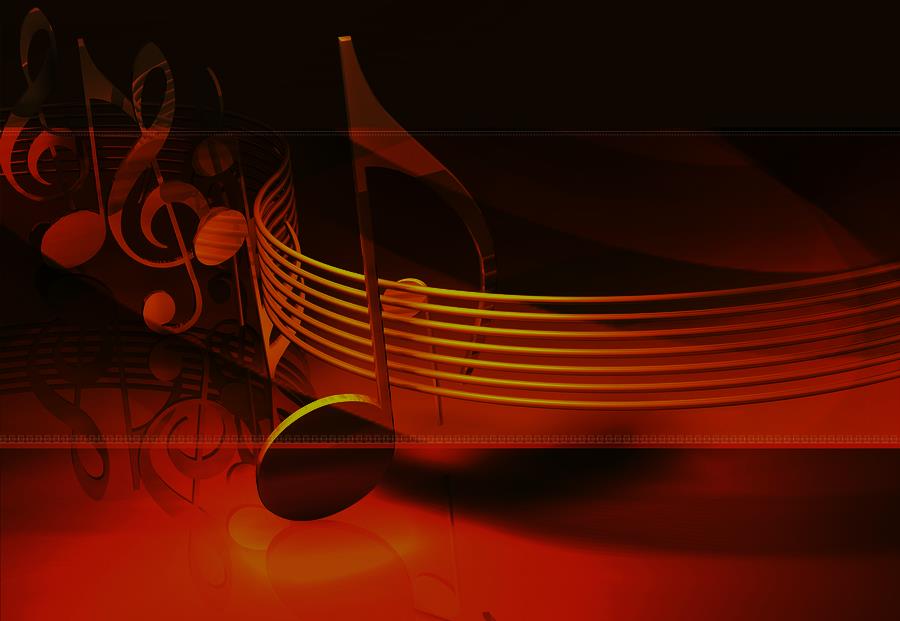 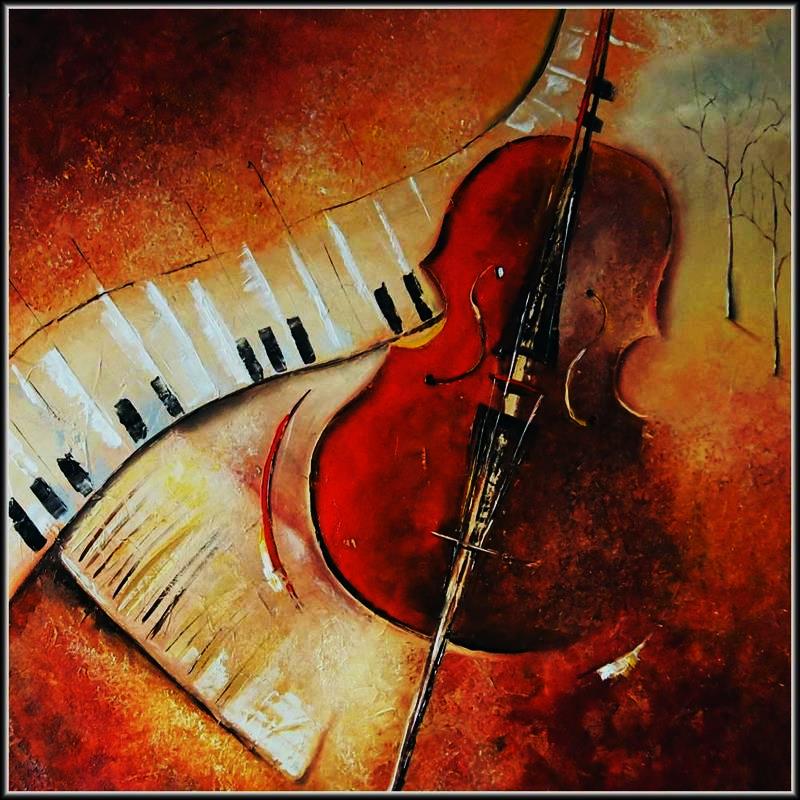